Nyelvtan óraKészítette: Hegyesi Katalin
Toldalékok bevezető
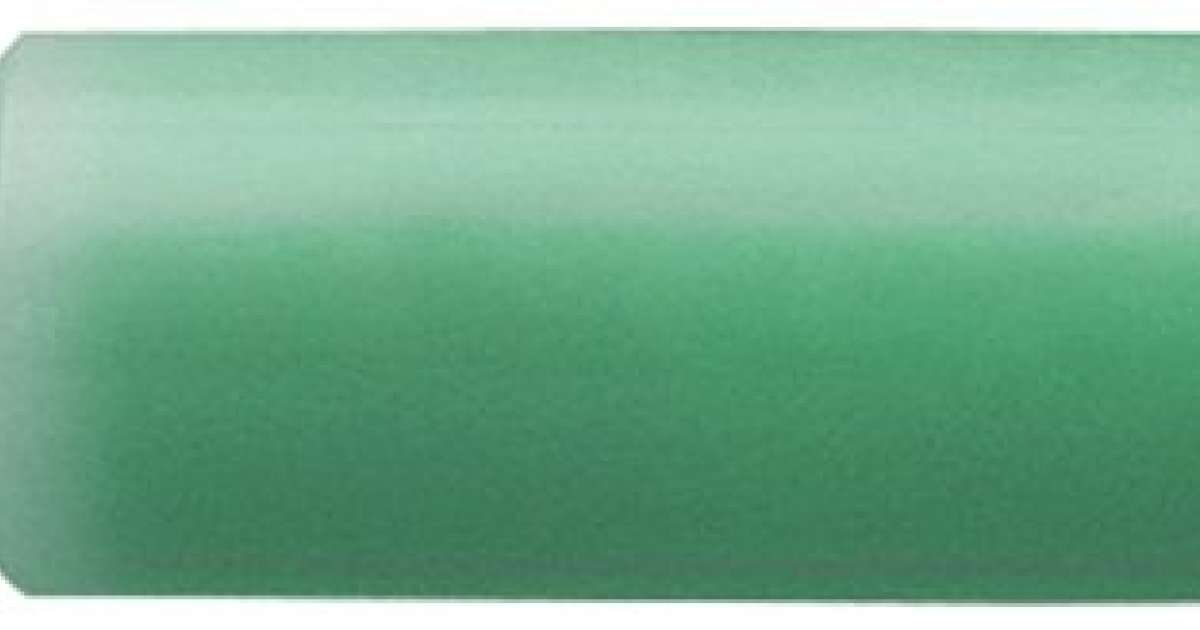 Diacím hozzáadása – 2
v
97.óra
Toldalékok
A játék jó dolog. Kedvenc játékom a baba. Zsoltinak az autók a kedvenc játékai. A játékokat mindig el kell pakolni. A játékból sosem elég. A játékba mindig belemerülök. Szeretek játékot kapni.
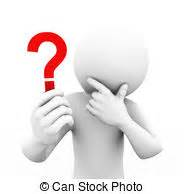 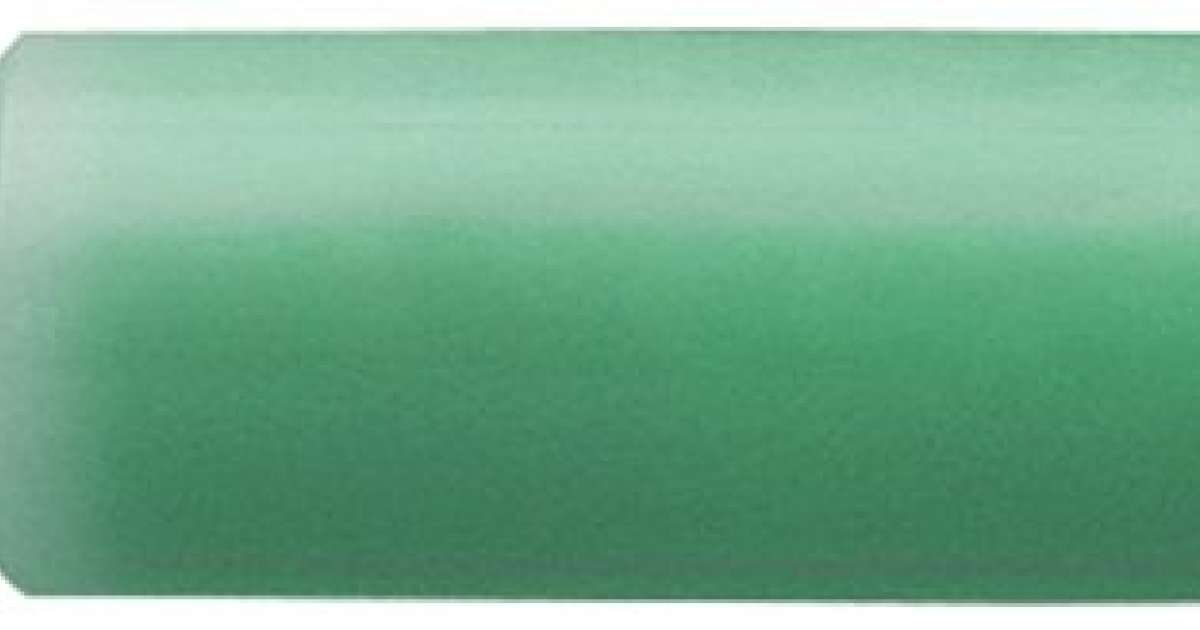 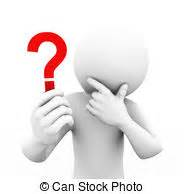 Diacím hozzáadása – 2
Értelmes-e így?
Tegyünk egy próbát!
A játék jó dolog. Kedvenc játék a baba. Zsoltinak az autók a kedvenc játék. A játék mindig el kell pakolni. A játék sosem elég. A játék mindig belemerülök. Szeretek játék kapni.
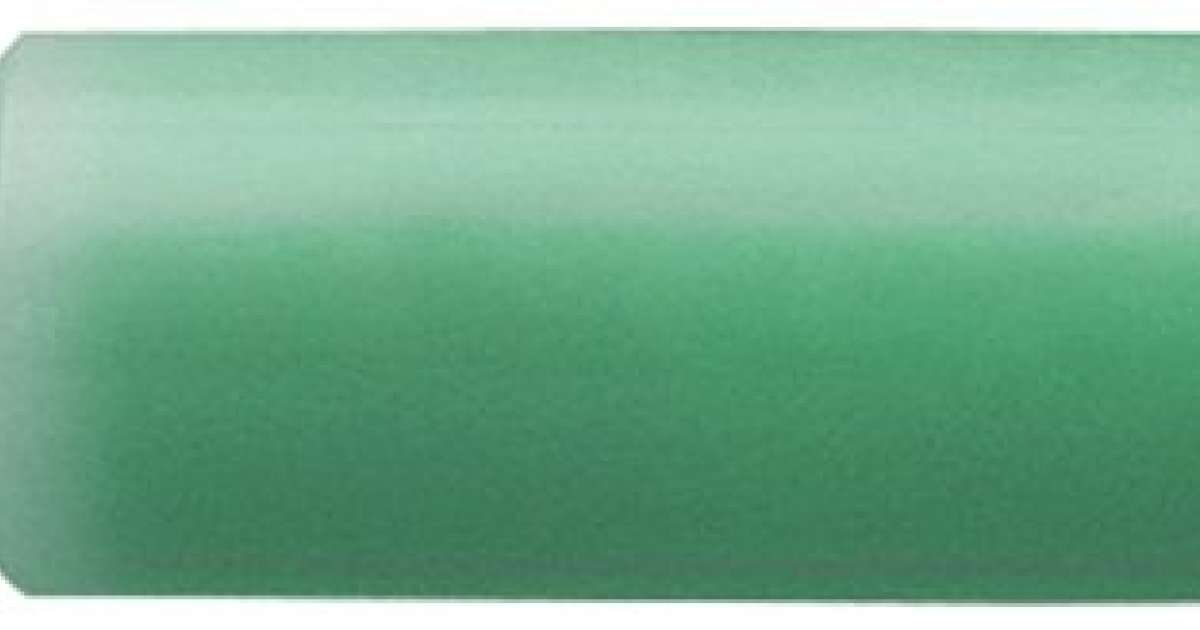 Diacím hozzáadása – 2
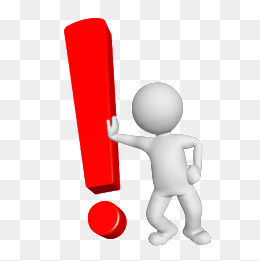 Toldalékot kapcsolunk a szavkhoz!
A játék jó dolog. Kedvenc játékom a baba. Zsoltinak az autók a kedvenc játékai. A játékokat mindig el kell pakolni. A játékból sosem elég. A játékba mindig belemerülök. Szeretek játékot kapni.
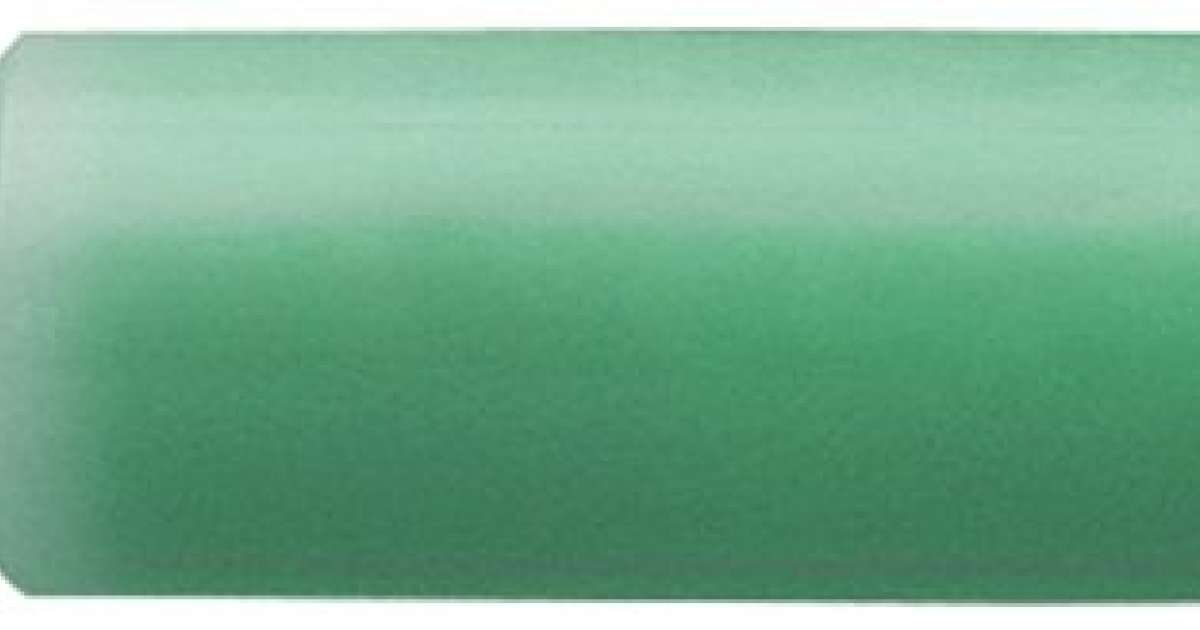 Diacím hozzáadása – 2
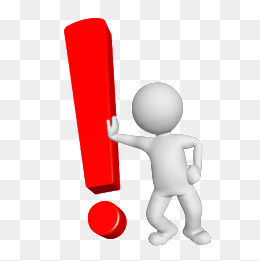 játék
SZÓTŐ
játékai
játékok
játékból
játékba
TOLDALÉKOS SZAVAK
TOLDALÉK
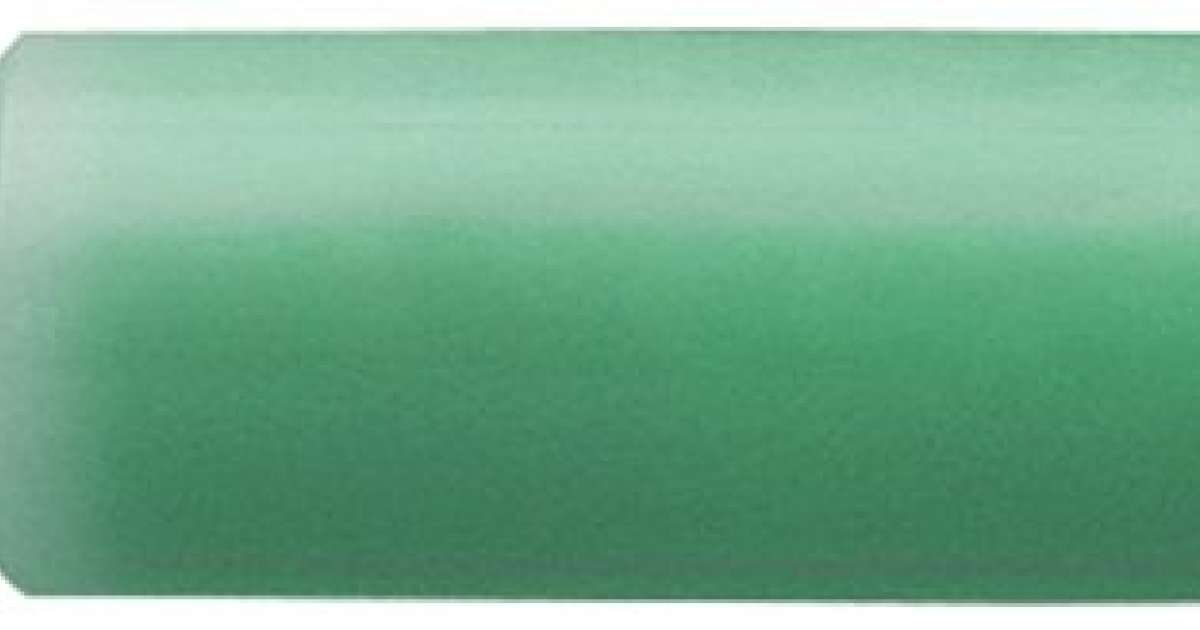 Diacím hozzáadása – 2
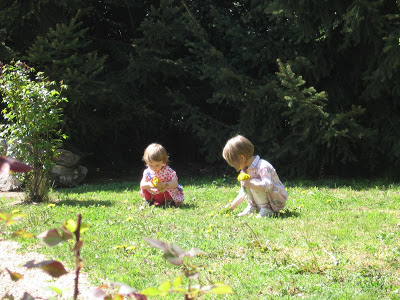 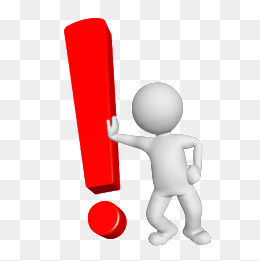 Anna a kert virág szed.
Anna a kertben virágot szed.
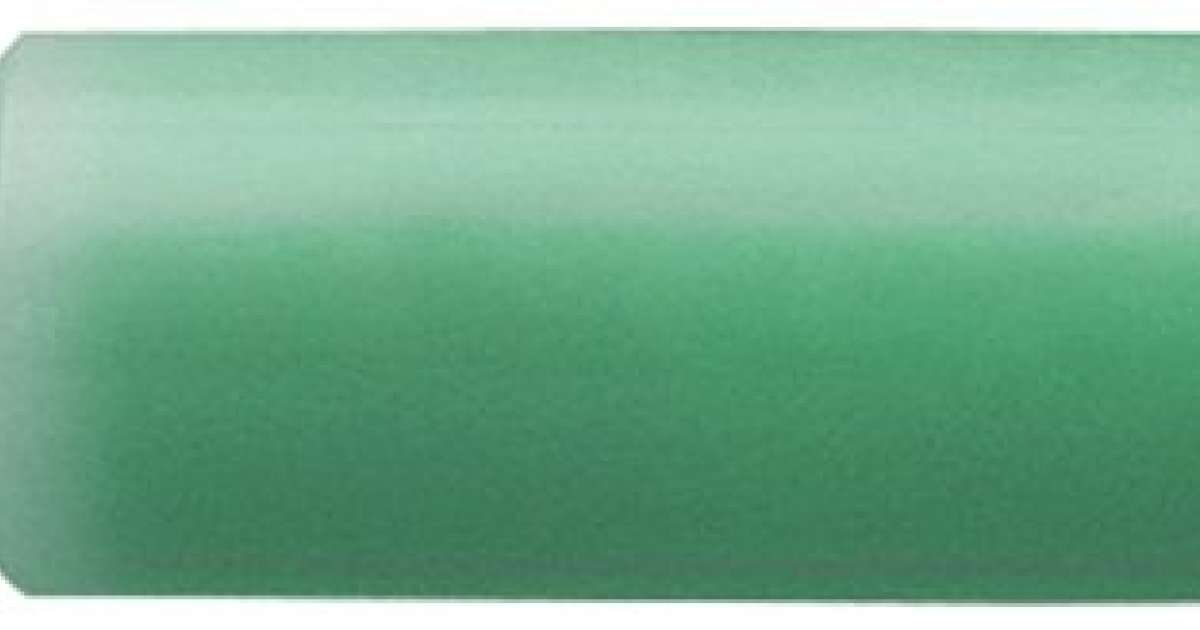 Diacím hozzáadása – 2
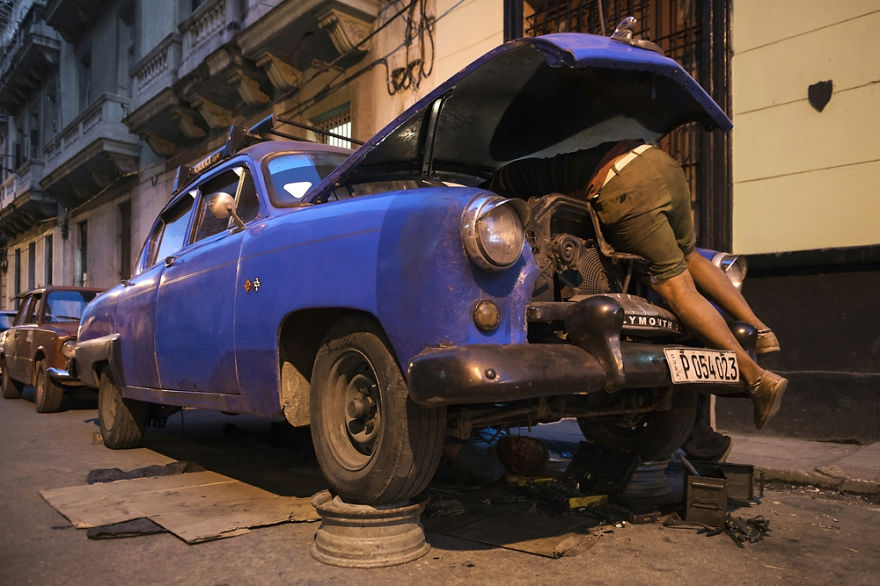 Peti a garázs autó szerel.
Peti a garázsban autót szerel.
Diacím hozzáadása – 2
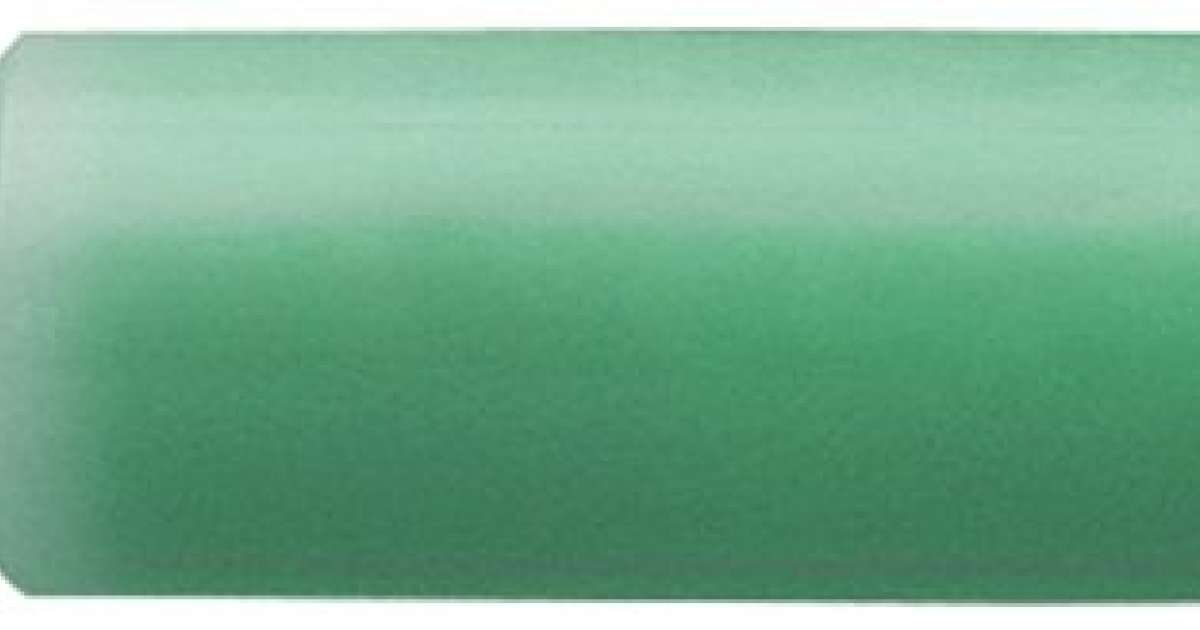 kert
SZÓTŐ
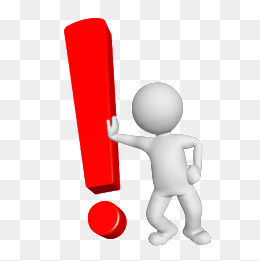 kert + ben
kert + ről
TOLDALÉK
kert + et
Mondjunk mondatot!
kert + ek
kert + hez
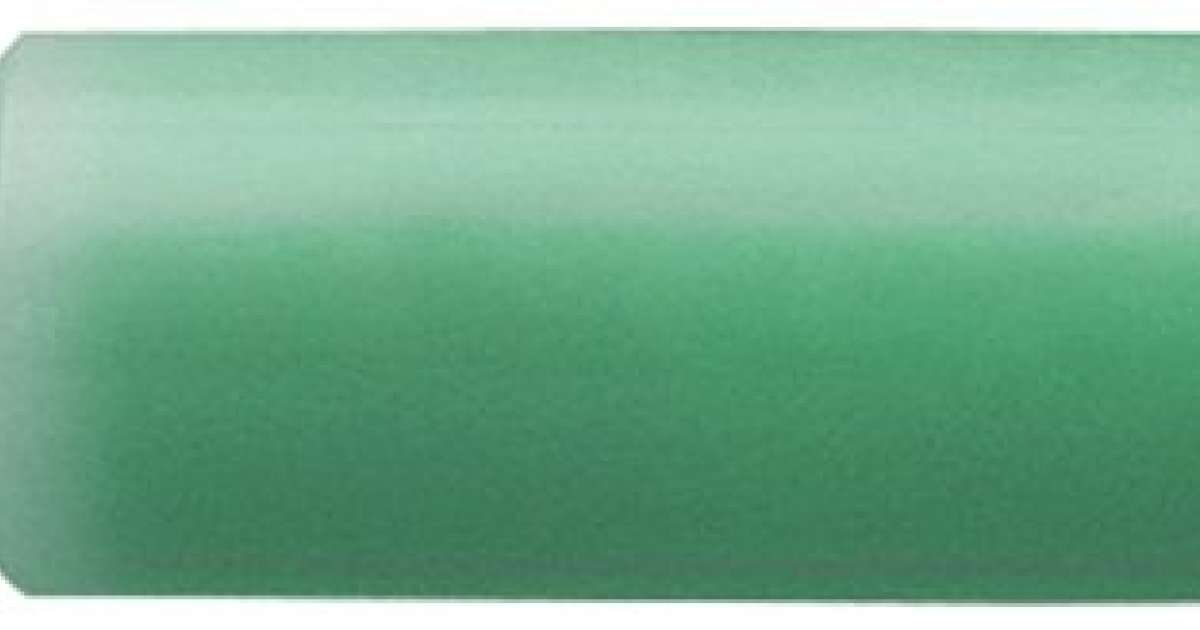 Diacím hozzáadása – 2
kert + hez
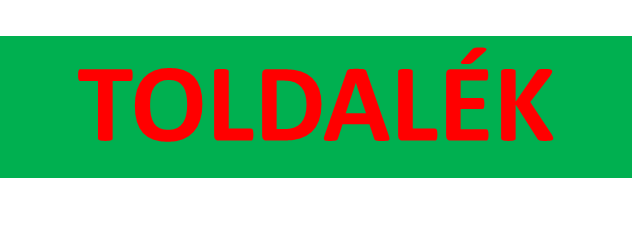 SZÓTŐ